Свойстваяпонских улитокSatsuma Caliginosa
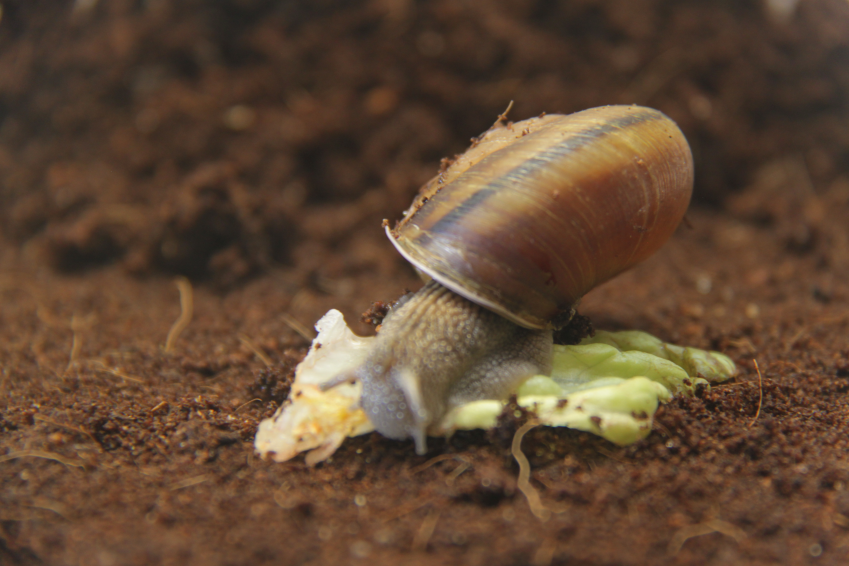 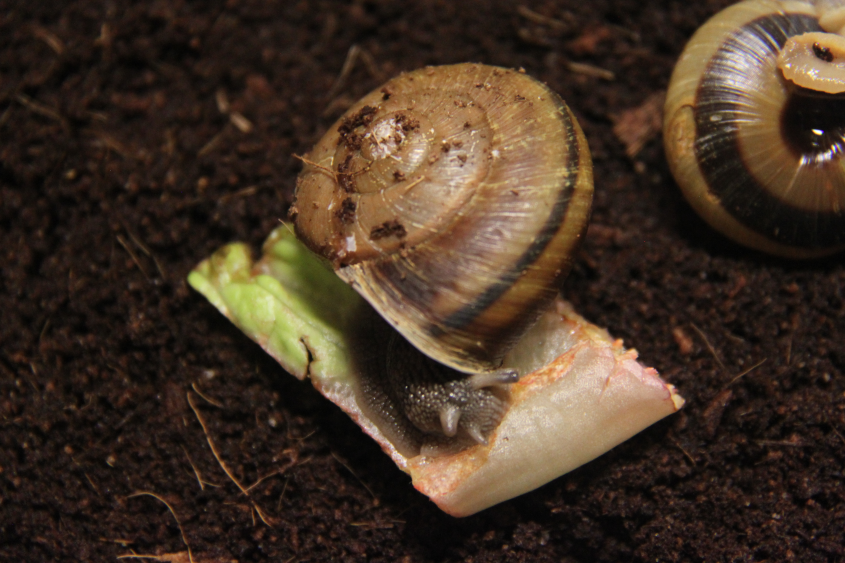 Руководитель проекта: Раткович Анна Михайловна
Участник проекта: Бордачева Мария Андреевна
Консультант проекта: Шалимова Елена Георгиевна
Актуальность
Улитки – животные, которым в настоящее время не изучены достаточно хорошо. Тем не менее, они обладают рядом удивительных способностей. Например, они могут регенерировать части своего тела, если с ними что-то случится. Мы выбрали вид Satsuma Caliginosa для своего исследования потому, что у этого вида способность к регенерации очень сильна – в случае опасности эти улитки могут намеренно отбрасывать задний конец своей ноги, тем самым отвлекая врага.
Проблема
Несмотря на то, что моллюски очень интересны с точки зрения биологии, их воспринимают как исключительно мерзких, склизких и противных созданий, но это не так!
Улитки – довольно интересные существа и отличные питомцы.
В качестве темы мы выбрали вид Satsuma Caliginosa, так как этот вид малоизучен, а также он обладает необычными и, безусловно, интересными особенностями.
Цель
Цель нашего проекта – выявить и показать людям, что особенного есть в улитках, ведь при внимательном и подробном изучении они могут стать открытиями во многих областях медицины и биологии.
Задачи проекта
Выявить особенности улиток
Выявить особенности вида Satsuma Caliginosa
Доказать эти особенности с помощью экспериментов
Описать эти эксперименты
Смонтировать видеоролик
Ход работы
Мы нашли много интересной информации, и, выделив то, что мы посчитали наиболее занимательным проверили с помощью экспериментов и сняли об этом видеоролик.
Анна отвечала за оформление рекламы, сайта и монтаж видеоролика.
Мария отвечала за проведение экспериментов, поиск информации и подготовку итоговой презентации.
Реклама проекта
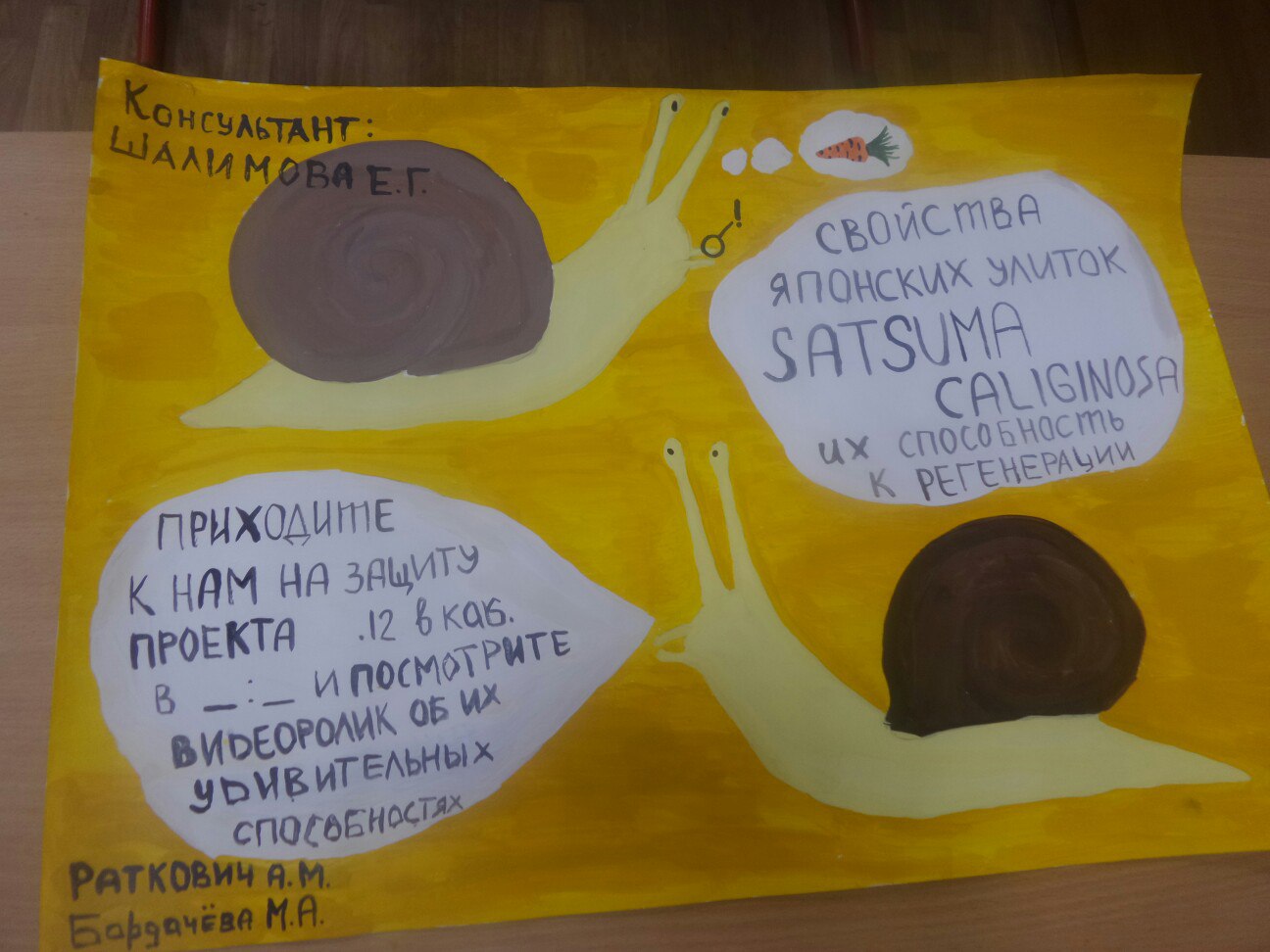 Продукт
Продуктом нашего проекта является видеоролик, в котором подробно рассказано о проведенных нами экспериментах, особенностях улиток, об их жизненном цикле, внешнем и внутреннем строении. Этот ролик может быть использован на уроках углубленной биологии или служить дополнительным материалом при изучении моллюсков. Мы надеемся, что после просмотра нашего видеоролика люди заинтересуются этой темой, а так же получат ответы на вопросы, связанные с наземными брюхоногими моллюсками.
Критерии оценивания
Чтобы получить высшую оценку, мы должны обеспечить:
Высокое качество записи 
Четкий и понятный текст
Достоверность информации
Целостность представленных идей
Итоги нашей работы
Мы выполнили практически все, что изначально задумывали. Мы рассмотрели различные свойства улиток, смонтировали видеоролик с высоким качеством видео и записали доступный пониманию, но в то же время информативный текст. К сожалению, нам не удалось рассмотреть процесс регенерации из-за недостаточного количества особей этого вида, но мы компенсировали это другими не менее интересными экспериментами.
Оценка работы
Я считаю, что мы смонтировали качественный видеоролик с большим количеством полезной информации, и наш проект заслуживает хорошей оценки.
Источники информации
Статья из журнала "Proceedings Of the Royal Society", посвященная виду Satsuma Caliginosa
Т.Г. Стойко, О.В. Булавкина "Определитель наземных моллюсков лесостепи правобережного поволжья«
http://ахатин.рф/ru/
СПАСИБОЗАВНИМАНИЕ!